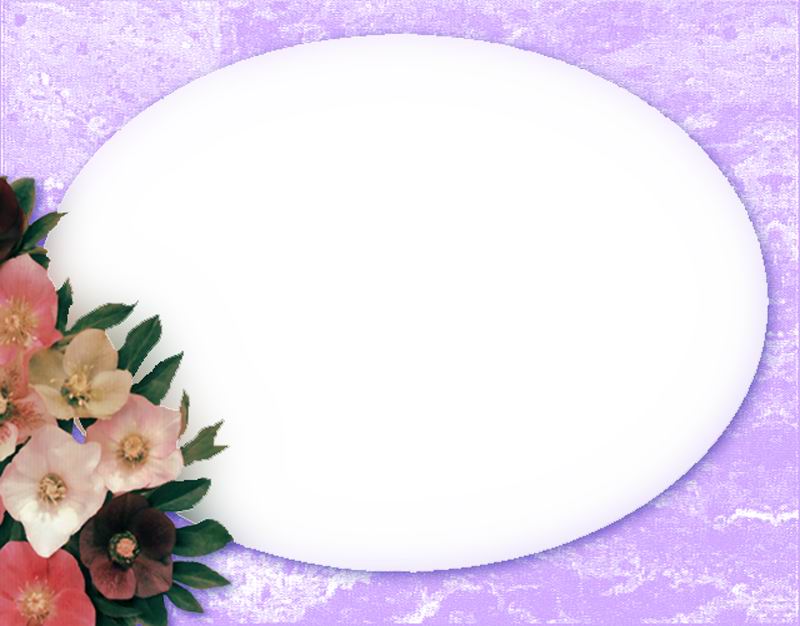 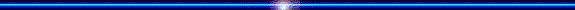 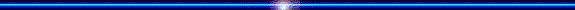 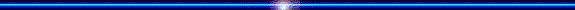 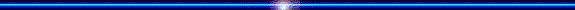 PHÒNG GIÁO DỤC VÀ ĐÀO TẠO QUẬN LONG BIÊN
TRƯỜNG TIỂU HỌC ÁI MỘ B
Môn: Toán
LỚP 2
Bài: Luyện tập
Tính nhẩm:
1
15
14
16
18
11
16
Tính:
2
+
+
+
+
+
70
40
40
70
70
Đặt tính rồi tính
3
Một lớp học có 14 học sinh nữ và 16 học sinh nam. Hỏi lớp học đó có tất cả bao nhiêu học sinh?
4
Bài giải
Số học sinh có tất cả là:
14 + 16 = 30 ( học sinh)
     Đáp số: 30 học sinh
Tóm tắt:
Nữ     : 14 học sinh
Nam  : 16 học sinh
Tất cả: …..học sinh?
4
Số ?
7cm
3 cm
1
10
Đoạn thẳng AB dài ……..cm hoặc …….dm